Action potential
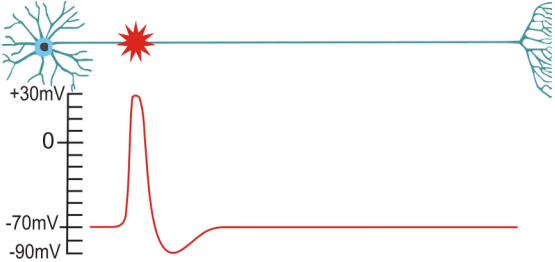 BY
Dr. Nour A. Mohammed
Mut'ah school 
of medicine
Definition
it is a transient change in the resting membrane potential as a result of application of a threshold stimulus.
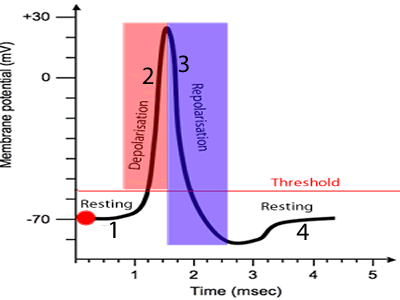 RMP
stimulus
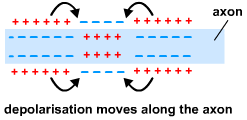 Application of an adequate electric stimulus to the nerve fiber is followed by:
Stimulus artifact √
Latent period     √
Spike potential
Depolarization 
Repolarization 
Rapid Repolarization 
Slow Repolarization 
Hyperpolarization
Stages of action potential:
(1) Stimulus artifact
It is a short irregular deflection of the base line due to stimulus application.
This is due to current leakage from the stimulating electrode to the recording electrode 
(indicates beginning of stimulation).
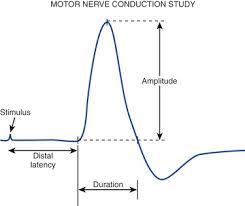 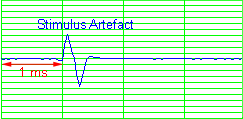 (2) Latent period
It represents the time that the nerve impulse (response) takes to travel from the stimulating to recording electrode.
 It indicates the rate of conduction in the axon.
Speed of conduction = 𝑫𝒊𝒔𝒕𝒂𝒏𝒄𝒆 𝒃𝒆𝒕𝒘𝒆𝒆𝒏 𝒆𝒍𝒆𝒄𝒕𝒓𝒐𝒅𝒆𝒔
                                                        𝑳𝒂𝒕𝒆𝒏𝒕 𝒑𝒆𝒓𝒊𝒐𝒅
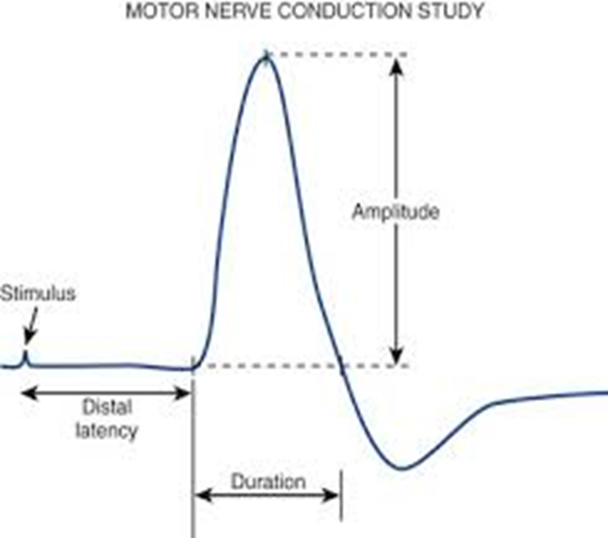 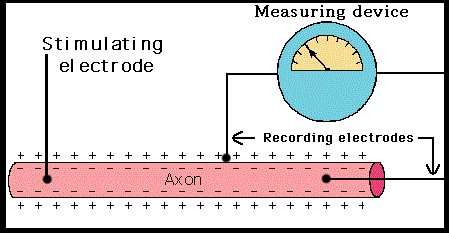 (3) Depolarization
There is a rapid loss or (reversal) of polarity of the membrane.
	It is recorded as a rise of membrane potential in the positive direction.
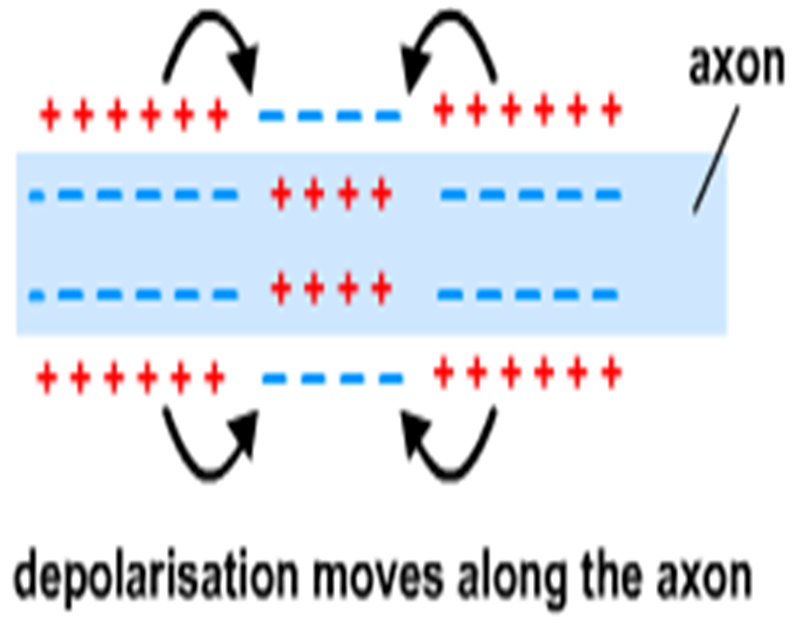 RMP
At first, there is a slow depolarization of 25 mV (RMP changes from –90 to –65 mV)
Depolarization steps:
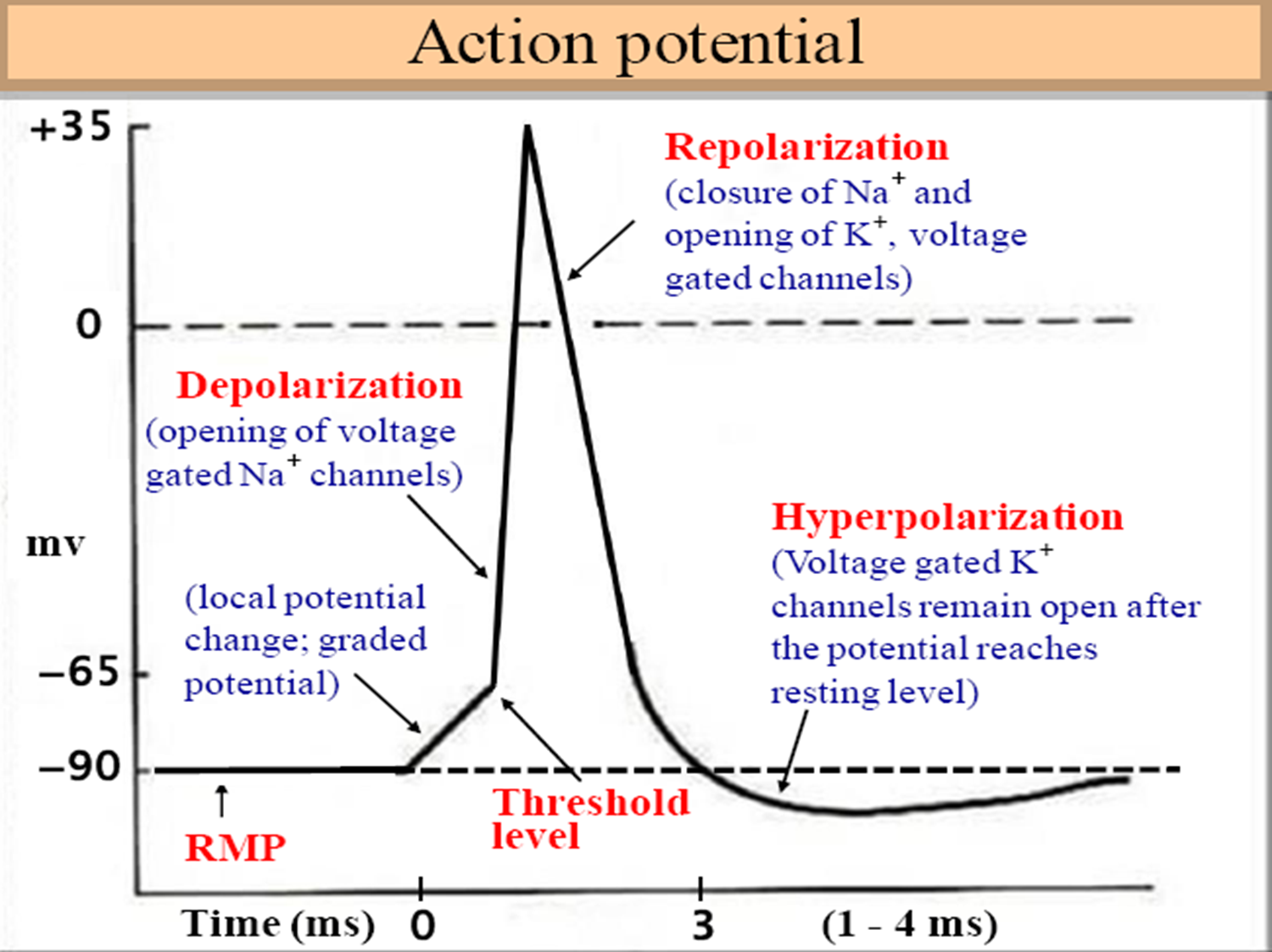 At -65 mV (Firing level), the depolarization occurs rapidly till the potential reaches zero mV (no deference between inside and outside the cell membrane).
 Then, the inside becomes positive to the outside of the membrane i.e. reversal of polarity (overshoot) till +35 mV.
depolarization
So, the magnitude of the depolarization phase equals 125 mV (from –90 to +35 mV).
Cause of depolarization:
The stimulus opens some Na+ channels allowing Na+ to enter the cell.
If the Na+ influx achieves threshold potential (the firing level) then additional Na+ gates open and depolarization will proceed rapidly.
 The flow of Na+ will cause more Na+ channels to open. (+ve feedback mechanism).
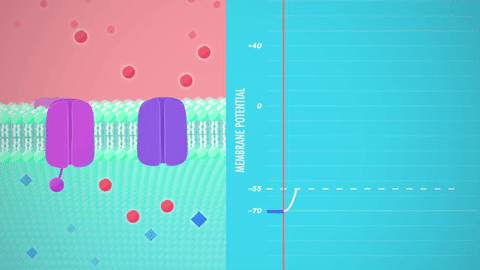 Changes in voltage-gated fast Na+ channels and Na+ permeability during action potential:
Outer gate (activation gate): opens at the start of depolarization causing Na+ influx.
Inner gate (inactivation gate): then closes, preventing further Na+ influx and causing Na+ channel inactivation.
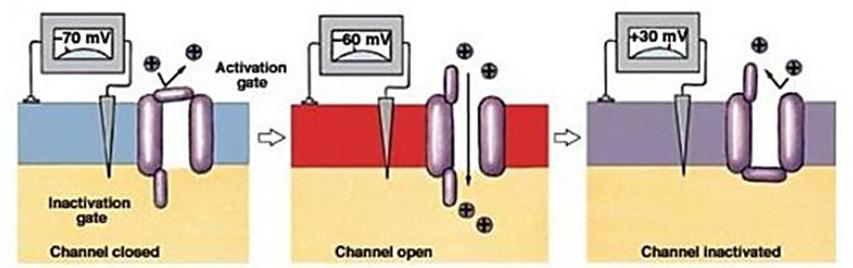 During rest: the activation gate is closed & the inactivation gate is opened → no Na+ permeability.
During activation: change of membrane potential by 25 mV (from –90 to –65 mV) → the activation gate opens and Na+ permeability reaches maximum till the potential of +35 mV. Then the inactivation gate closes.
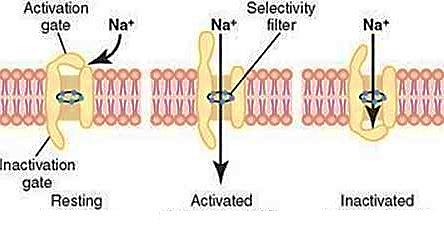 (4) Repolarization
It is the return of the membrane potential to the resting state (from +35 to –90 mV).
It occurs in 3 steps: 

Rapid repolarization
Slow repolarization
Hyperpolarization.
1. Rapid repolarization:
During which the membrane restores 70% of its resting condition.
Cause: 
a) Inactivation of voltage gated Na+ channels so, Na+ influx stopped.
b) Activation of voltage gated K+ channels so, K+ outflux increased.
Changes in voltage-gated K+ channels during action potential:
K+ channel has a single gate located on the inside of the membrane. 
▪ During rest: the gate is closed. 
▪ During activation: depolarization → slow opening of K+ channels which coincides to the closure of Na+ gates → repolarization.
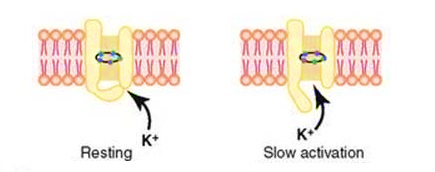 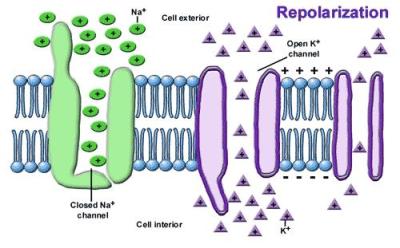 Note that:
K+ gates are stimulated by the same stimulus that stimulates Na+ channels but K+ channel are slow (take more time to open and close).
(2) Slow repolarization
After 70% of repolarization, the rate of repolarization becomes slow.
Cause:
 Decrease in K+ gradient → slow K+ efflux →  delayed repolarization.
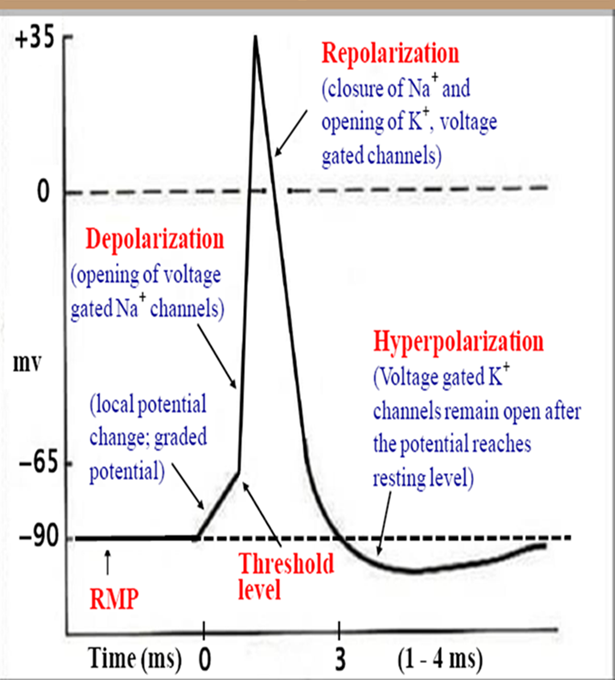 (3) hyperpolarization
After reaching the RMP, there is an overshooting of about 1-2 mV hyperpolarization, then the membranes returns to normal RMP.
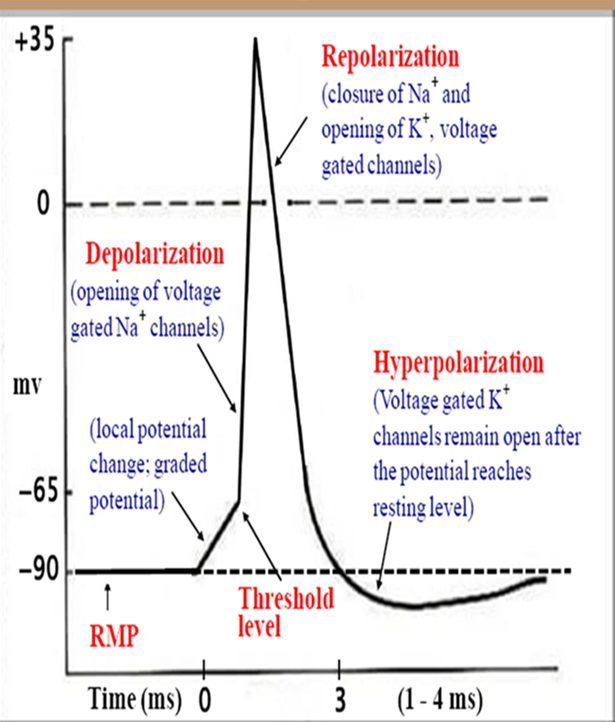 Cause: Delayed K+ channels closure → more K+ efflux
→ more hyperpolarization.
Finally, Na+- K+ pump helps to restore the normal ionic distribution of the RMP i.e., maintenance of Na+ (extra cellular) and K+ (intracellular )
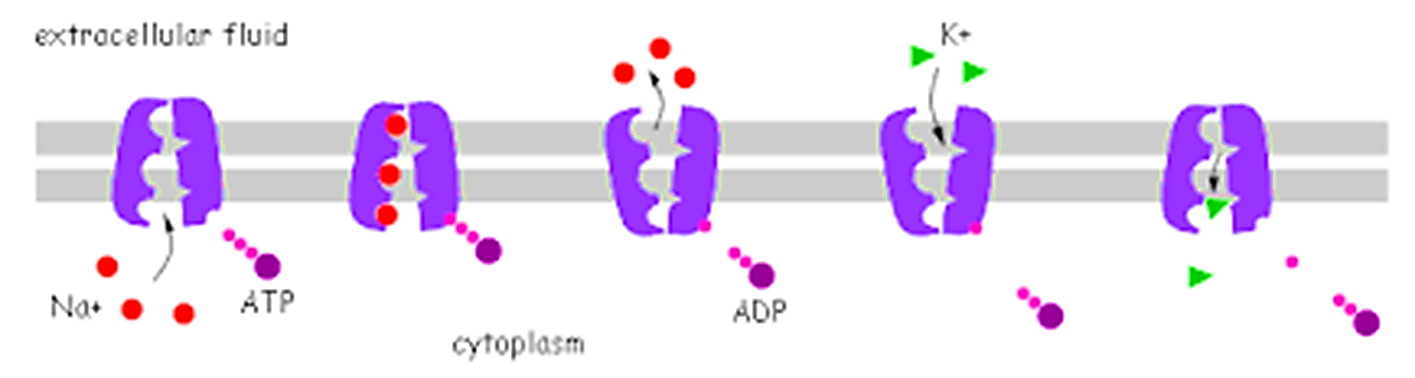 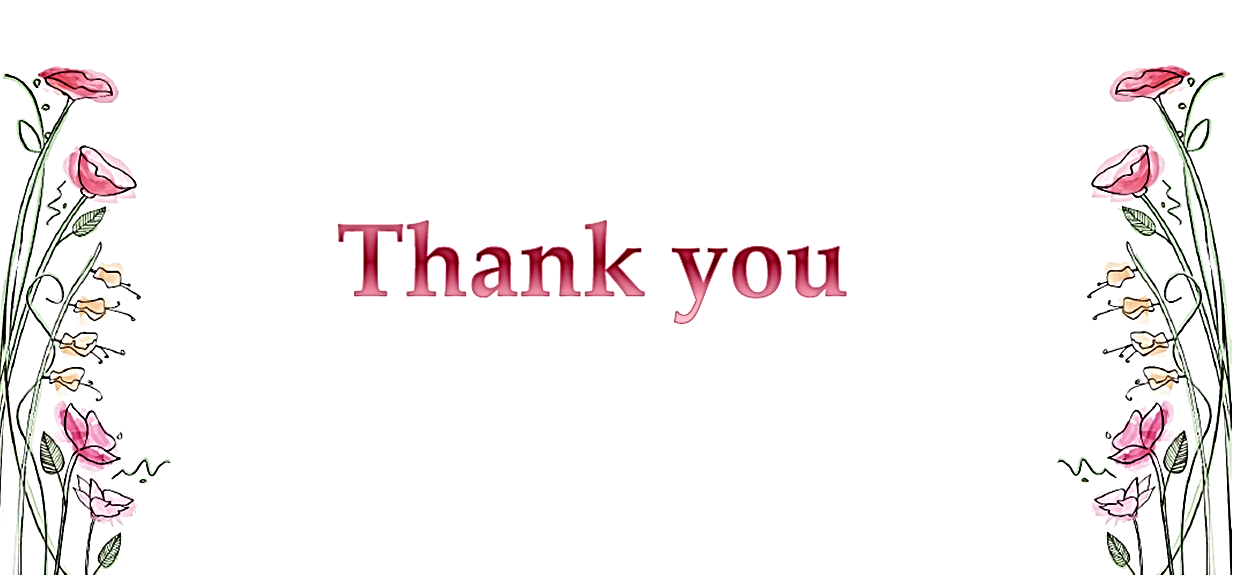